সবাইকে শুভেচ্ছা
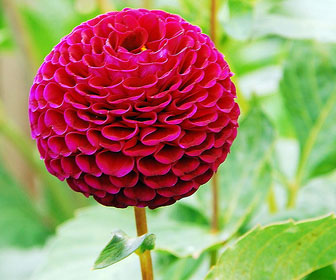 শিক্ষক পরিচিতি
মোঃ রেয়াজুল ইসলাম
সহকারী শিক্ষক 
আরাজী নিয়ামত সরকারি প্রাথমিক বিদ্যালয় 
গংগাচড়া, রংপুর ।
Email:reajatgps1992@gmail.com
পাঠ পরিচিতি
শ্রেণিঃ দ্বিতীয় 
বিষয়ঃ প্রাথমিক গণিত 
সাধারণ পাঠঃ জোড় ও বিজোড় সংখ্যা
 সময়ঃ ৪০ মিনিট
তারিখঃ ০৮-০১-২০২1 খ্রিঃ
শিখনফল
৩.৫-জোড় ও বিজোড় সংখ্যা সনাক্ত 
করতে পারবে ।
চলো একটি ছবি দেখি
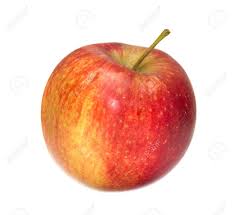 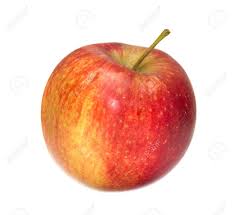 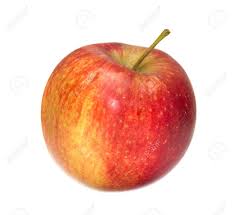 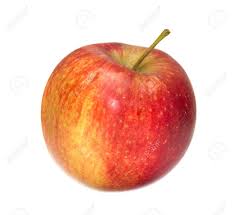 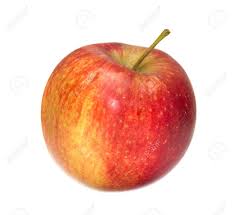 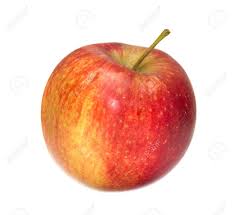 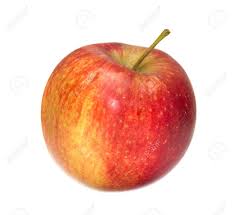 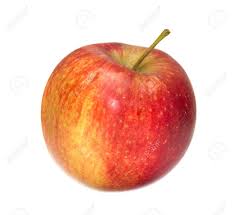 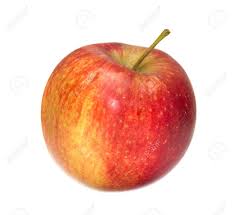 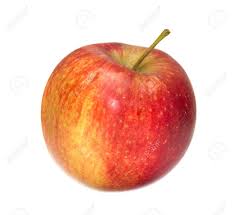 জোড় ও বিজোড় সংখ্যা
বাস্তবে মার্বেল দেখিয়ে জোড় ও বিজোড় সখ্যার ধারণা দেব
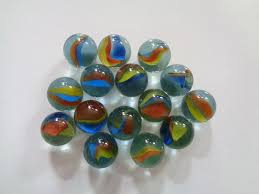 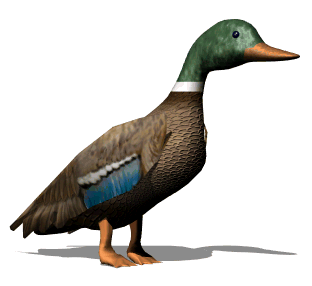 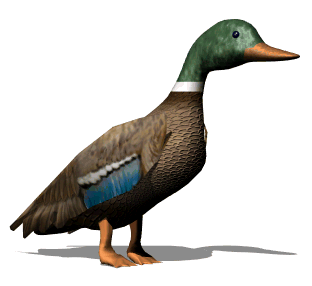 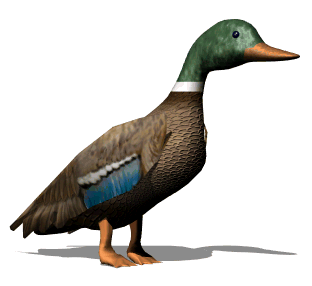 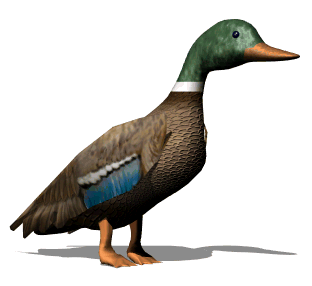 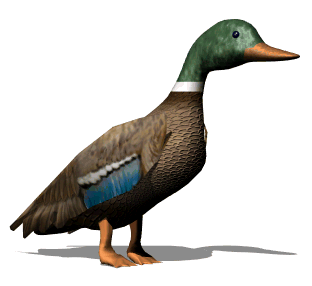 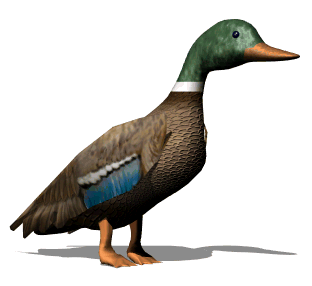 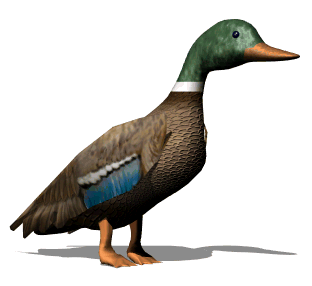 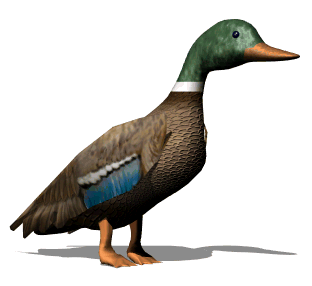 ৪ টি  জোড়া করলে দুই জোড়া হয়
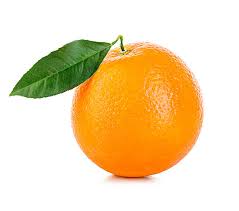 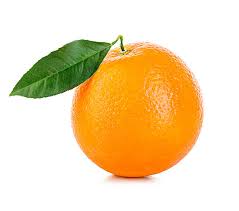 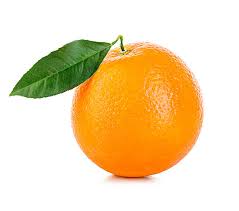 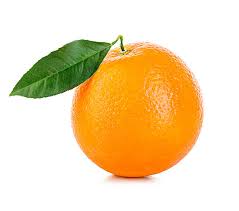 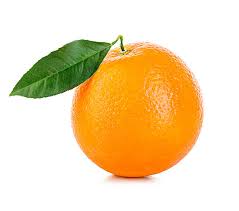 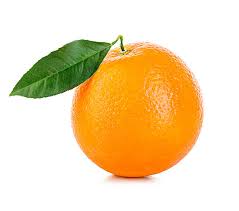 তিনটি জোড়া করলে ১ জোড়া হয়ে আরও ১টি থাকে
জোড় দিয়ে গঠিত সংখ্যাগুলোকে জোড় সংখা বলে ।
অন্য সংখ্যাগুলোকে বিজোড় সংখ্যা বলে ।
২, ৪, ৬,  ……….. জোড় সংখ্যা।
১, ৩, ৫,……….. বিজোড় সংখ্যা ।
দলীয় কাজ
দল-জোড়ঃ প্রদত্ত সংখ্যাগুলো থেকে জোড় সংখ্যাগুলো লেখ- ৪, ৭, ৬, ৯, ২, ৩। 
দল-বিজোড়ঃ প্রদত্ত সংখ্যাগুলো থেকে  বিজোড় সংখ্যাগুলো লেখ- ৫, ৬, ৯, ৮, ৩, ৪।
একক কাজ
জোড় ও বিজোড় সংখ্যাগুলো  আলাদা করে লেখ- ৪,৩,৬,৮,৫,৭ ।
মূল্যায়ণ
জোড় সংখ্যাটিতে গোল দাগ দাও।
২ , ৫  , ৭  , ৮ , ৯ , ৬
বাড়ির কাজ
প্রদত্ত সংখ্যাগুলো থেকে জোড় ও বিজোড় সংখ্যা আলাদা করে লেখঃ ১, ৪, ৩, ৬, ১০, ৯।
ধন্যবাদ
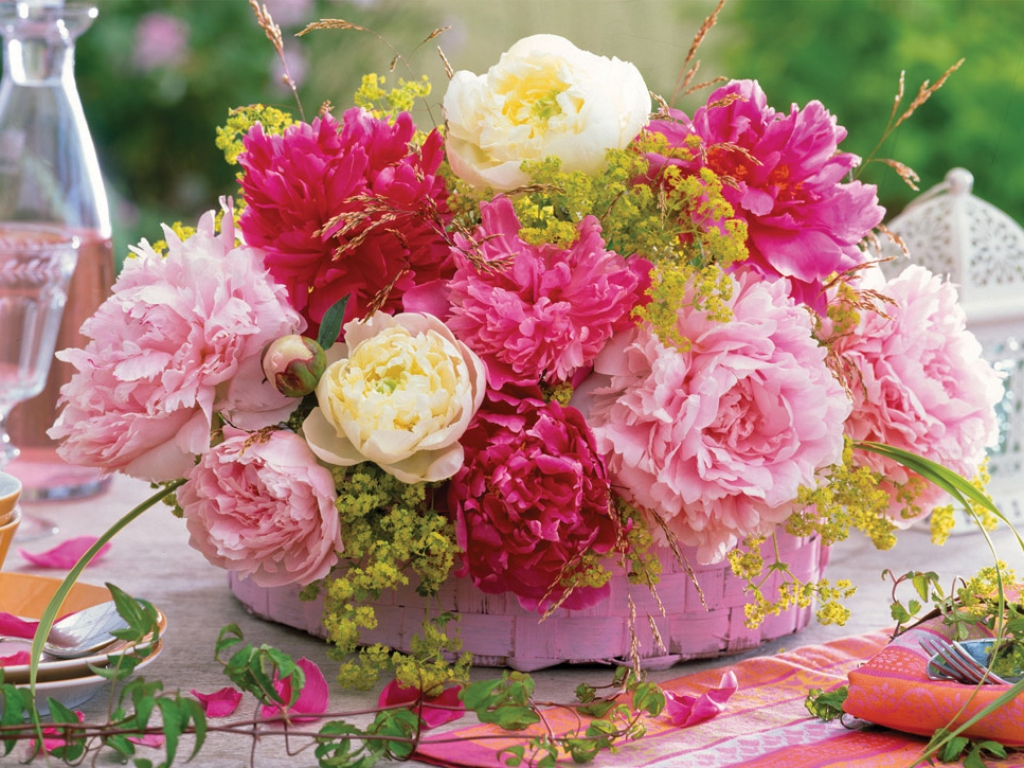